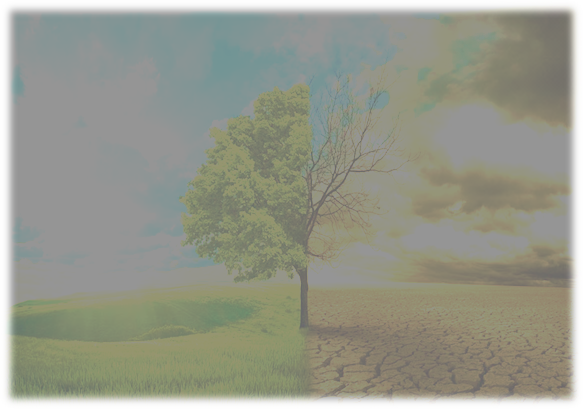 ИНВЕСТИЦИОННАЯ ВОЗМОЖНОСТЬ
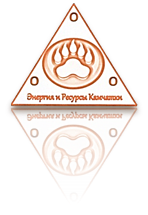 ООО  «К А М Э Р» в проекте    «ГУМАТЭКО» 
     (производство гуминовых биостимуляторов в Камчатском крае)
Компанией «КАМЭР» будет построено предприятие  инновационной переработки торфа в жидкие гуминовые удобрения (биостимуляторы)
Предприятие будет использовать собственную электроэнергию и уникальную добычу торфа.
Начало производства продукции через 24 мес. от начала финансирования.
ОПИСАНИЕ ПРОЕКТА
Уникальность, преимущества  проекта
Экологическая чистота сырья-торфа. Данные месторождения высококачественного торфа миллионы лет находятся  в экологически чистой местности, где нет промышленных  предприятий, и там никогда не занимались  сельским хозяйством, т.е. в почву не вносились химические удобрения и  ядохимикаты.  Практически,  с точки зрения экологической чистоты на Земле трудно найти лучшее  место.
Инновационная, всепогодная добыча сырья – торфа в больших объёмах;
Использование собственной электроэнергии, вырабатываемой из торфа;
Сохранность очёса -  торфообразующего, растительного слоя торфяного месторождения;
Географическое расположение проектного предприятия;
Ценовая доступность нашего продукта широкому кругу потребителей;
Долгосрочная, многолетняя перспектива производства нашей продукции , не менее  30 лет;

Растениеводство –укрепление растений, повышение урожайности и качества плодов.
 Животноводство – кормовая добавка, способствующая усвоению кормов и оздоровлению поголовья.
 Борьба с деградацией и опустыниванием земель - положительное воздействие на качество и укрепление почв .

Подобная нашей продукция, в мире имеет повышенный спрос, торгуется от $ 2 до $10 за 1 кг. Стремление населения питаться экологически чистой пищей всегда будет способствовать спросу на наши удобрения.
                                                        
  

Компания рассматривает возможность привлечения инвестиций в размере :                                             
13 367 млн. рублей ($ 140 705 000 ) .   Срок окупаемости 40 месяцев.
«Почва – важнейшее богатство страны. На плодородных почвах можно вырастить богатый урожай. Плодородной считают почву, которая содержит много гумуса, хорошо удерживает влагу и пропускает воздух»
Применение нашей продукции
Ситуация на рынке
Для реализации проекта заключено Соглашение с Корпорацией развития Камчатского края, для ускорения прохождения всех процедур, взаимодействия с гос. структурами. Предполагается статус Резидента Территории опережающего развития (ТОР)
Государственная поддержка
Инвестиционное предложение
Ключевые прогнозные показатели проекта
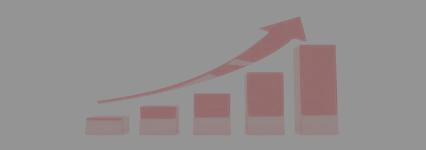 1 051 200 т
Годовое производство гуминовых удобрений
86%              Рентабельность производства продукции
Экономические показатели проекта:
ЧДД с нарастающим итогом  NPV  - 17 667,17 млн. руб..
Простой срок окупаемости проекта РР – 3,4 г.
Дисконтированный срок окупаемости проекта ДРР при    
     дисконте 11,95%  – 5,31 года.
Внутренняя норма прибыли  IRR – 31,7 %
Индекс доходности РI – 2,36
23 521 млн. руб. 
($ 230.22 млн.)                    Выручка в год
2,4 руб. ($ 0.03)
Себестоимость 1кг продукции без поставки  CIF